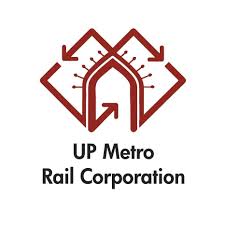 COMMUNITY SERVICE DURING CORONA(COVID-19) OUTBREAK
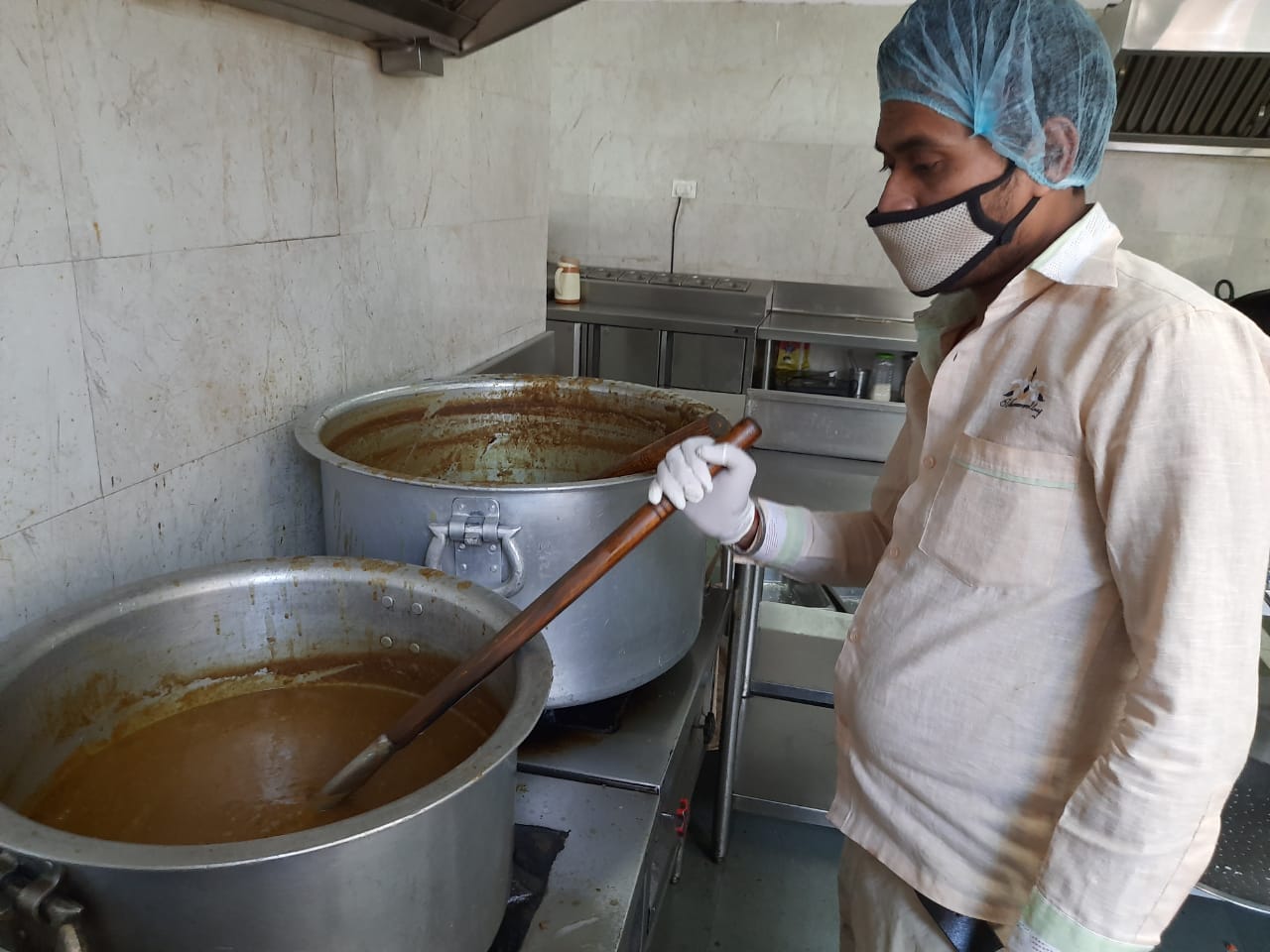 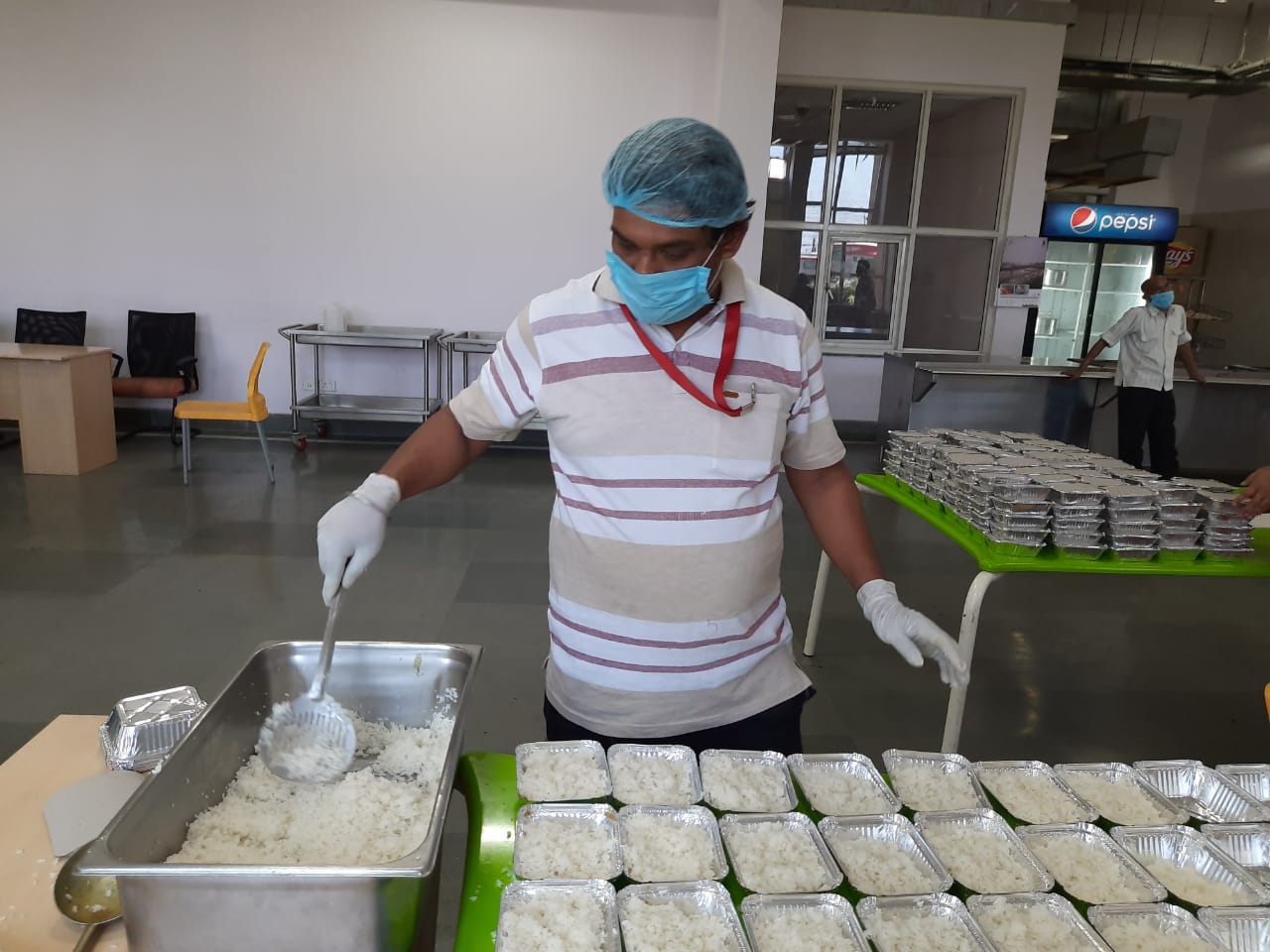 lucknow: Community Kitchen set up by upmrc at transport nagar metro depot
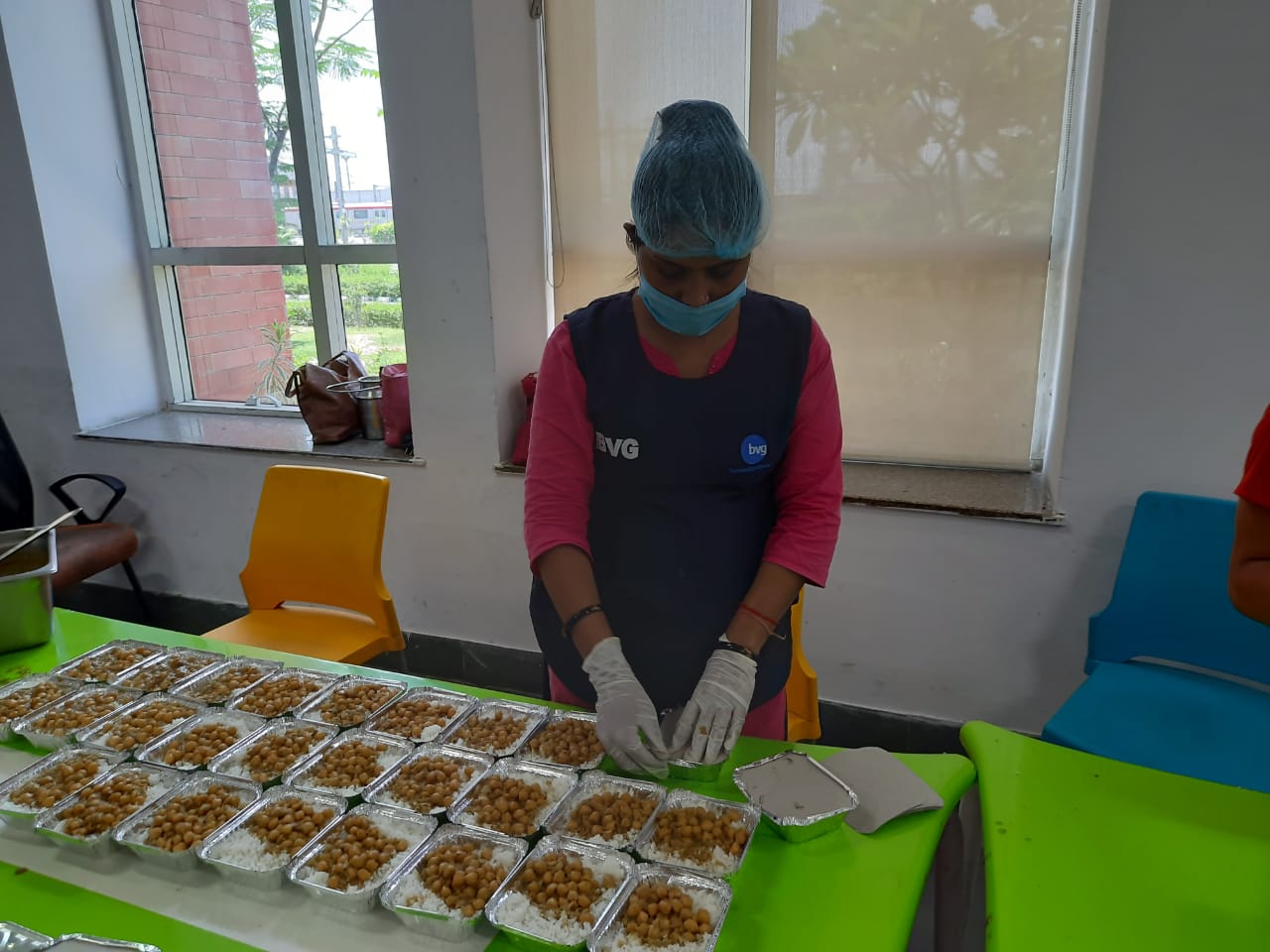 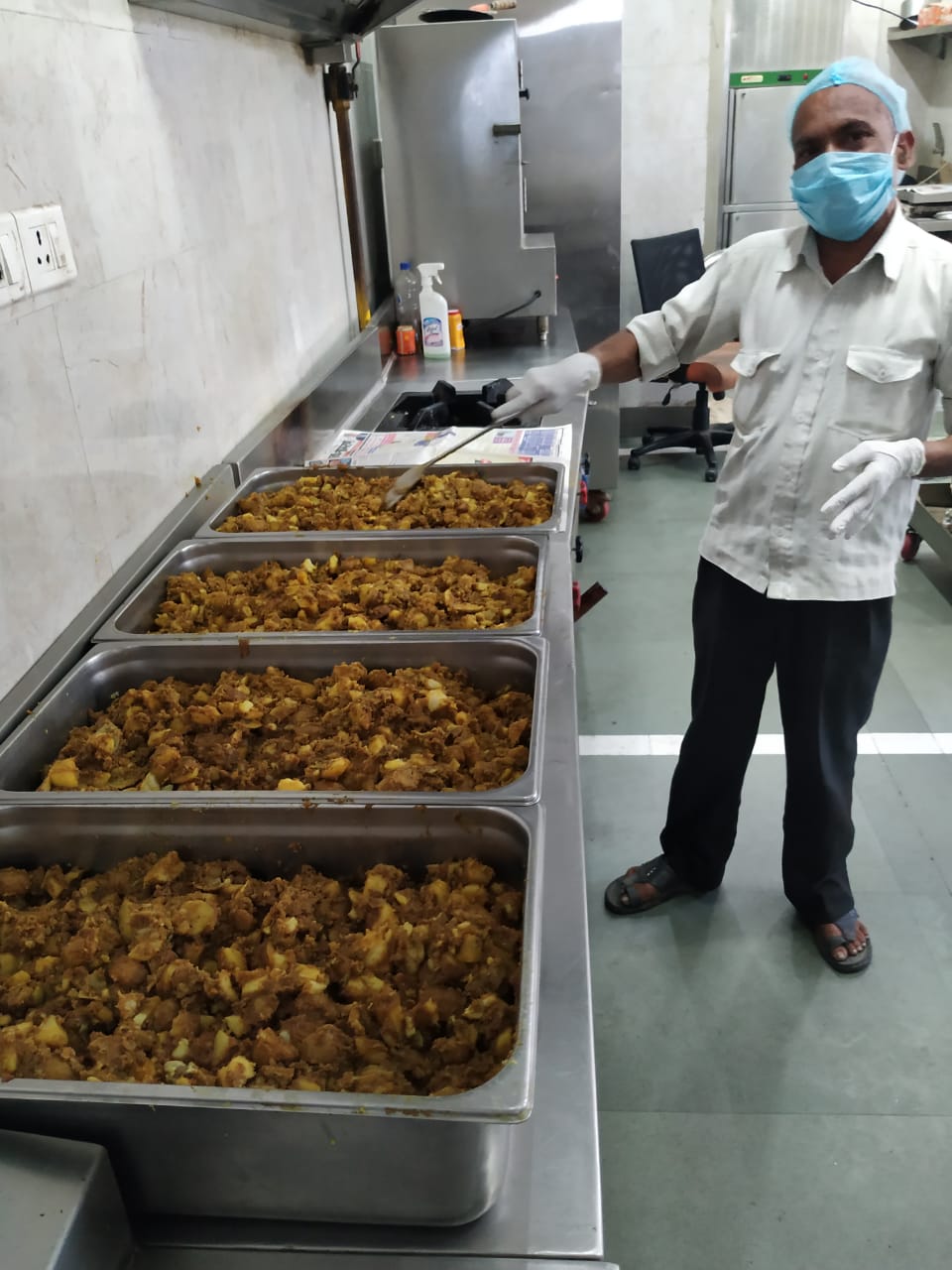 LUCKNOW: Food packets being prepared and packaged at transport nagar depot canteen
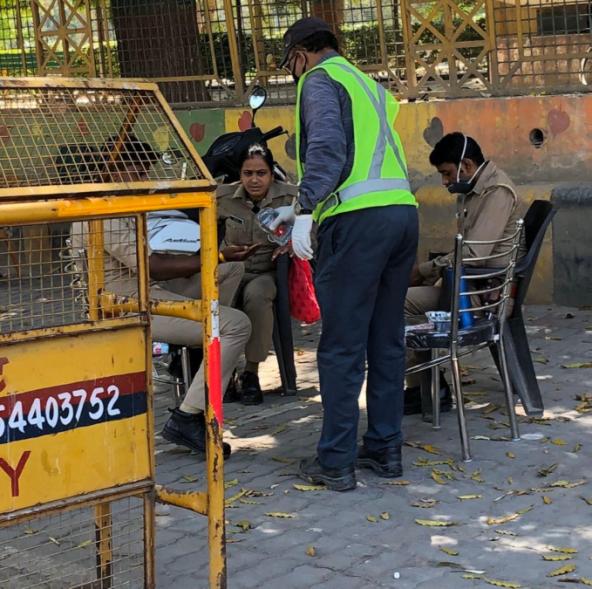 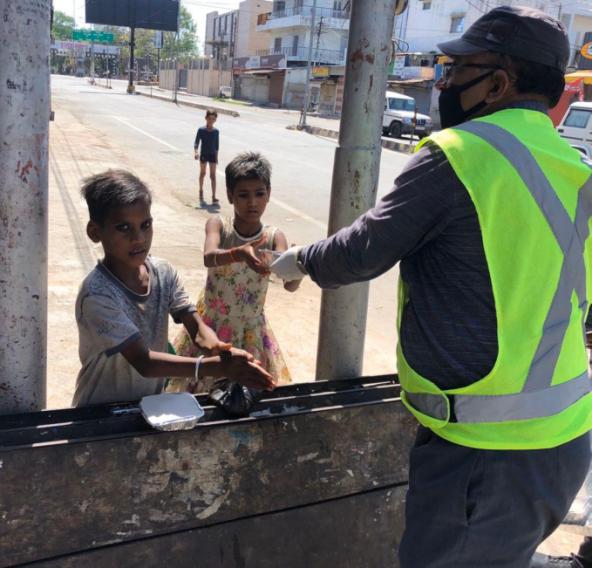 Kanpur: SERVING FOOD PACKETS,HAND SANITIZER & FACE MASK TO THE POLICE PERSONNEL & LOCAL PEOPLE  near MOTIJHEEL
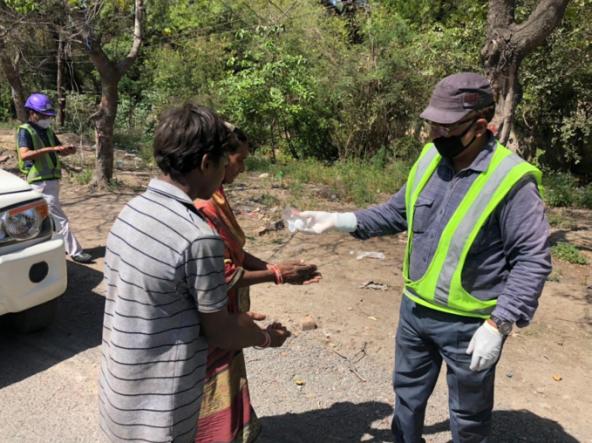 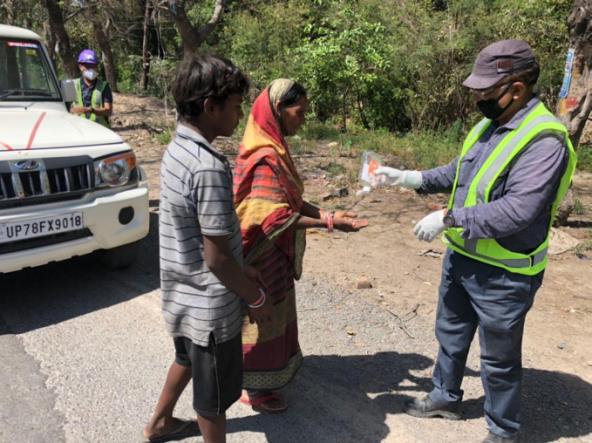 Kanpur: SERVING FOOD PACKETS,HAND SANITIZER & FACE MASK TO THE LOCAL PEOPLE NEAR GEETA NAGAR
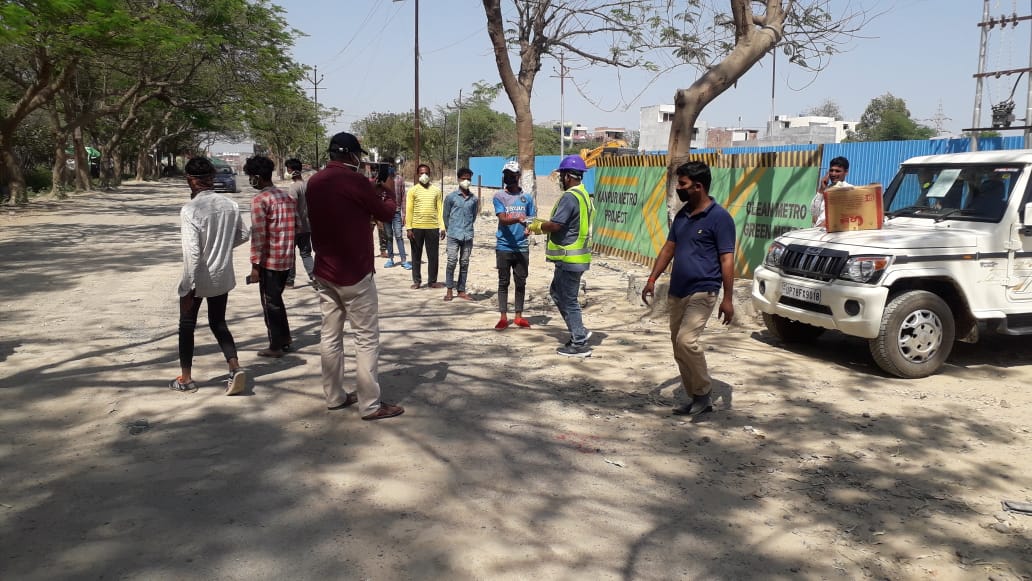 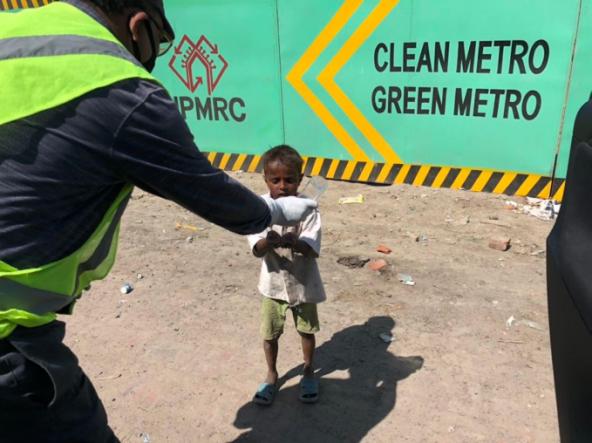 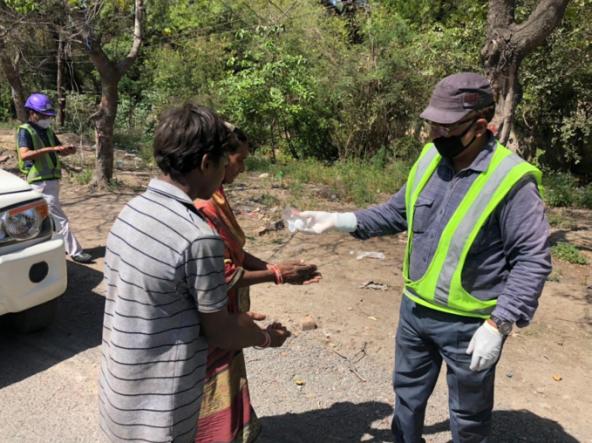 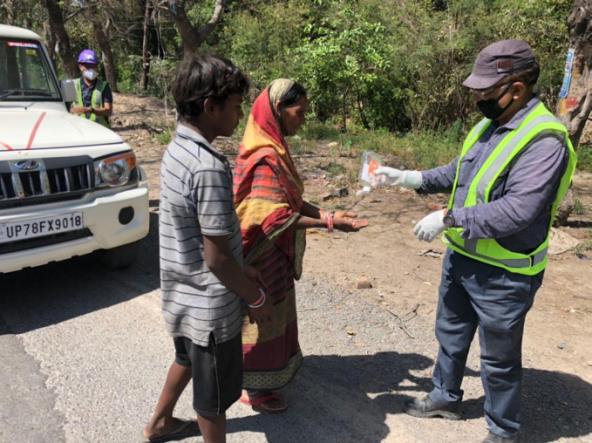 Kanpur: SERVING NEEDY AND UNDERPRIVILEGED NEARBY THE METRO PROJECT AREA